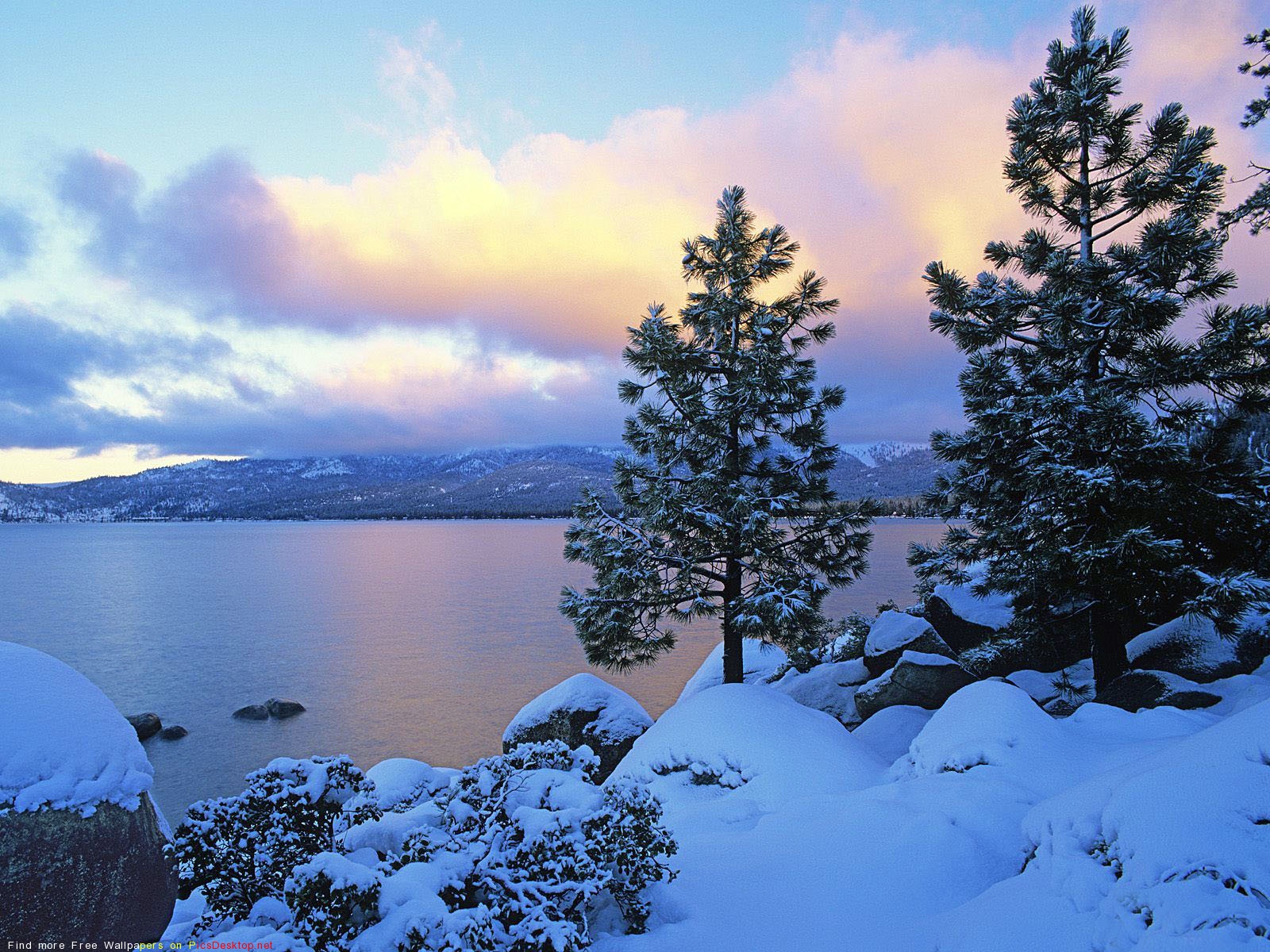 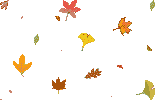 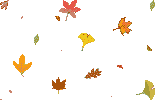 Фізкультхвилинка для очей
« Ліпимо сніговичка »
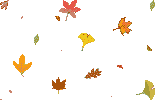 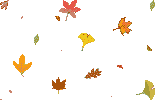 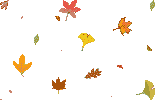 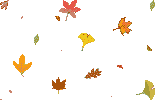 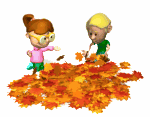 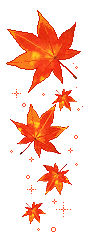 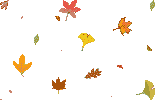 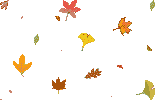 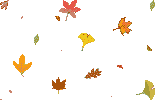 Косенко Олена Іванівна
КЗО  “ Новопокровська СЗШ”
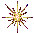 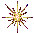 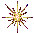 Косенко Олена Іванівна
КЗО  “ Новопокровська СЗШ”
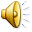 12.11.2014
http://aida.ucoz.ru
2
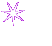 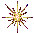 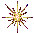 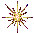 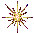 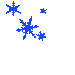 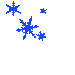 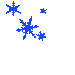 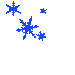 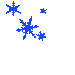 Косенко Олена Іванівна
КЗО  “ Новопокровська СЗШ”
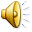 12.11.2014
http://aida.ucoz.ru
3
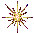 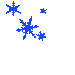 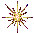 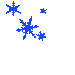 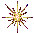 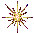 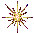 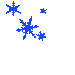 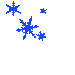 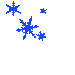 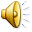 Косенко Олена Іванівна
КЗО  “ Новопокровська СЗШ”
12.11.2014
http://aida.ucoz.ru
4
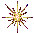 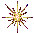 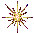 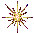 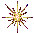 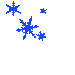 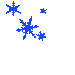 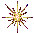 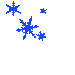 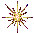 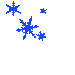 Косенко Олена Іванівна
КЗО  “ Новопокровська СЗШ”
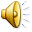 12.11.2014
http://aida.ucoz.ru
5
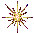 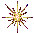 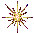 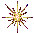 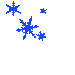 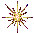 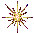 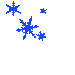 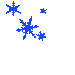 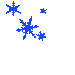 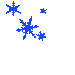 Косенко Олена Іванівна
КЗО  “ Новопокровська СЗШ”
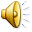 12.11.2014
http://aida.ucoz.ru
6
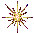 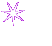 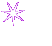 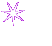 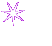 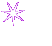 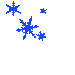 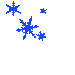 Косенко Олена Іванівна
КЗО  “ Новопокровська СЗШ”
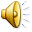 12.11.2014
http://aida.ucoz.ru
7
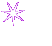 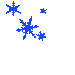 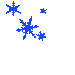 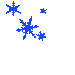 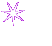 Діти,
зір !
бережіть
Косенко Олена Іванівна
КЗО  “ Новопокровська СЗШ”
12.11.2014
http://aida.ucoz.ru
8